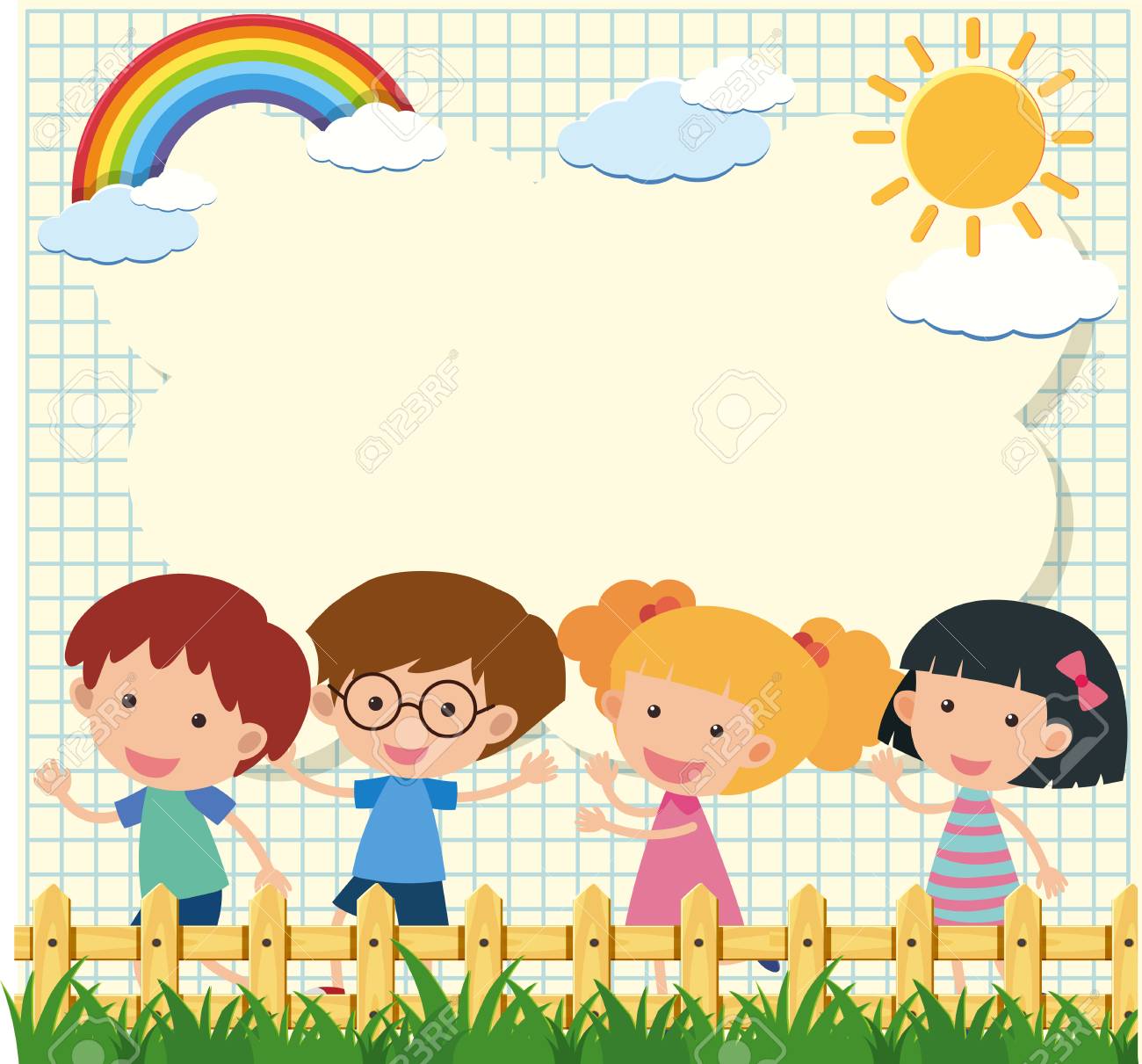 Chào mừng các con đến với tiết kể chuyện
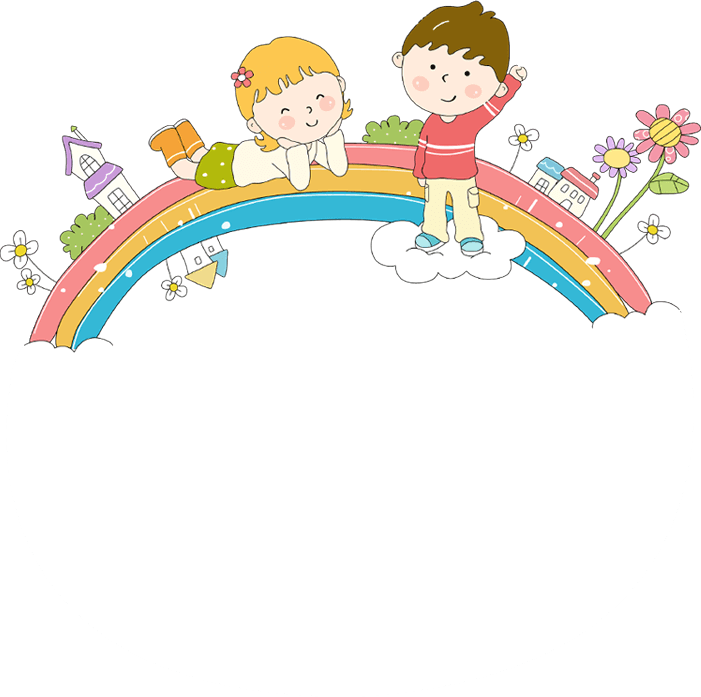 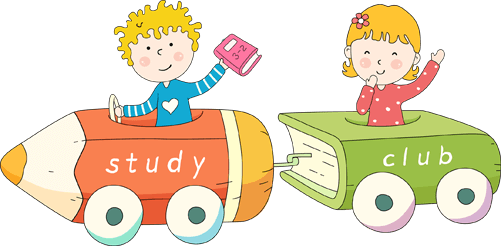 Em hãy kể chuyện 
Ba món quà
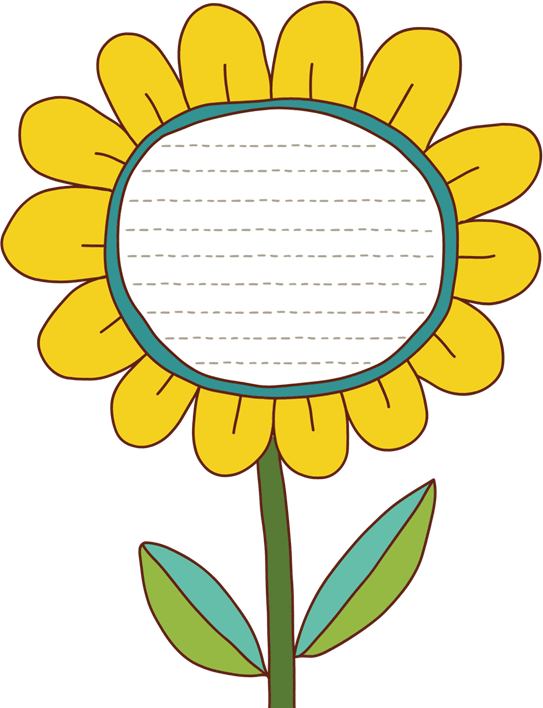 Thø      ngµy     th¸ng    naêm 2021
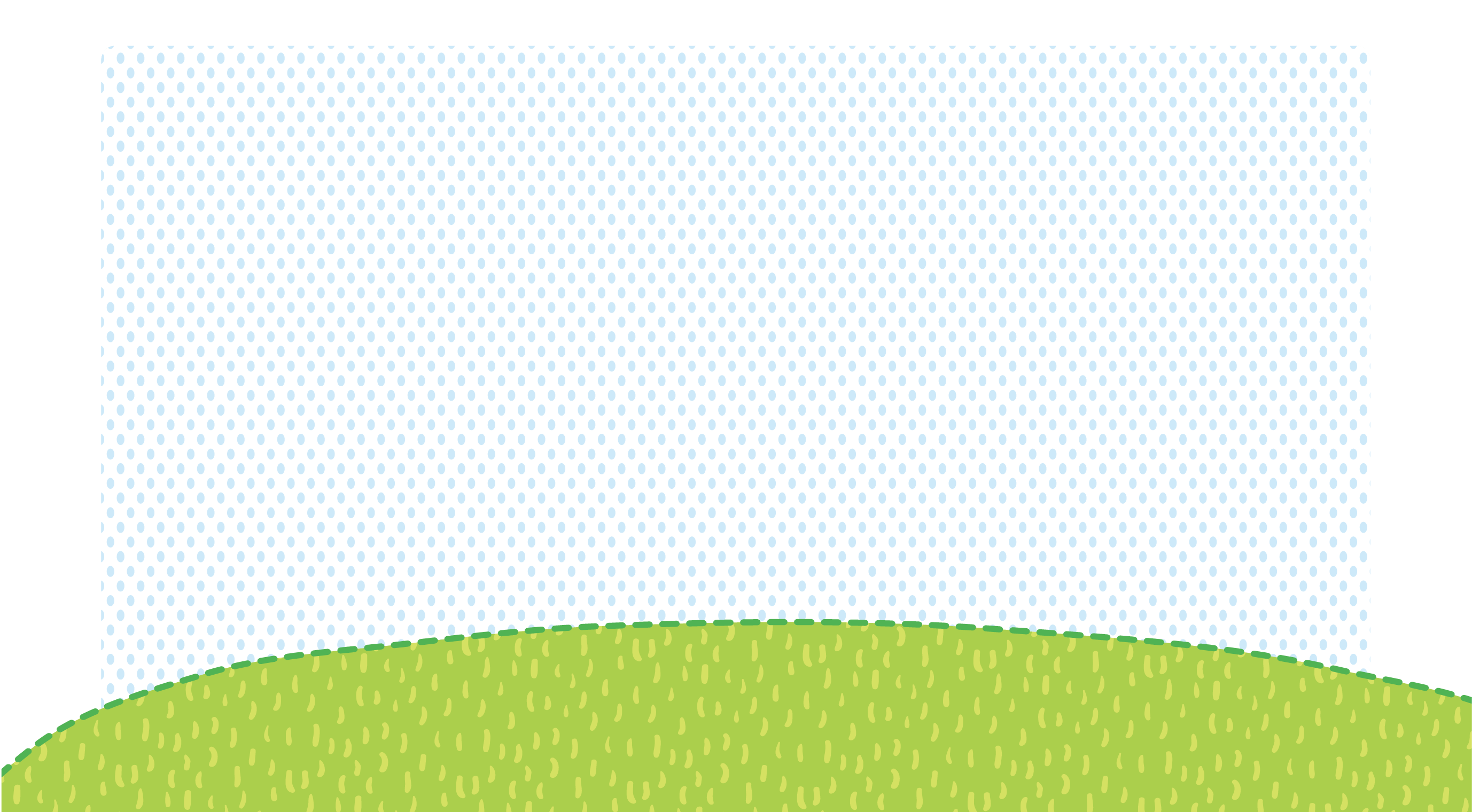 KÓ chuyÖn
Ba món quà
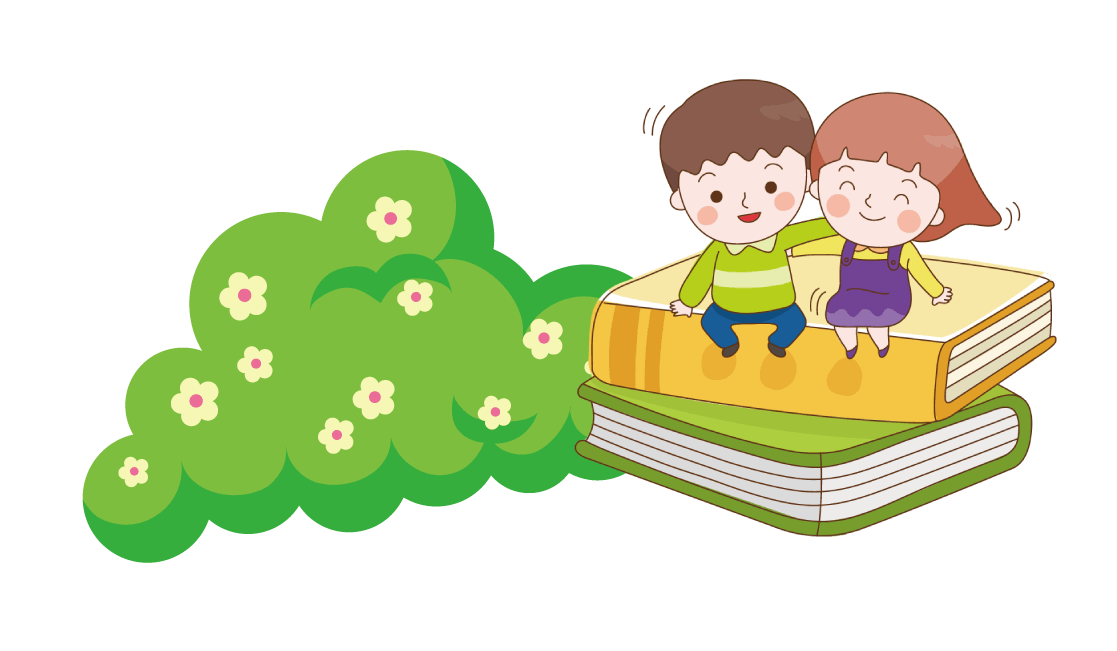 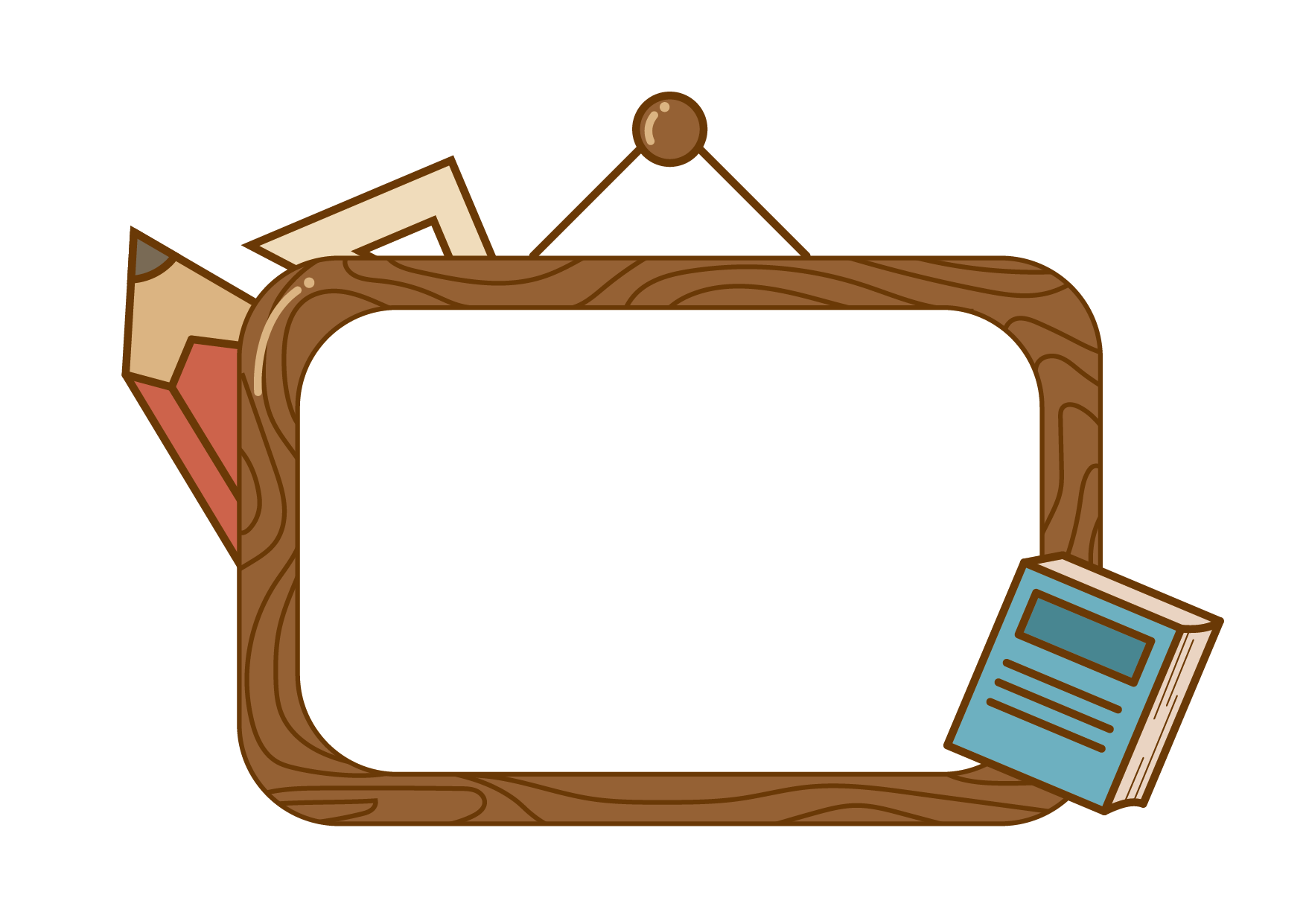 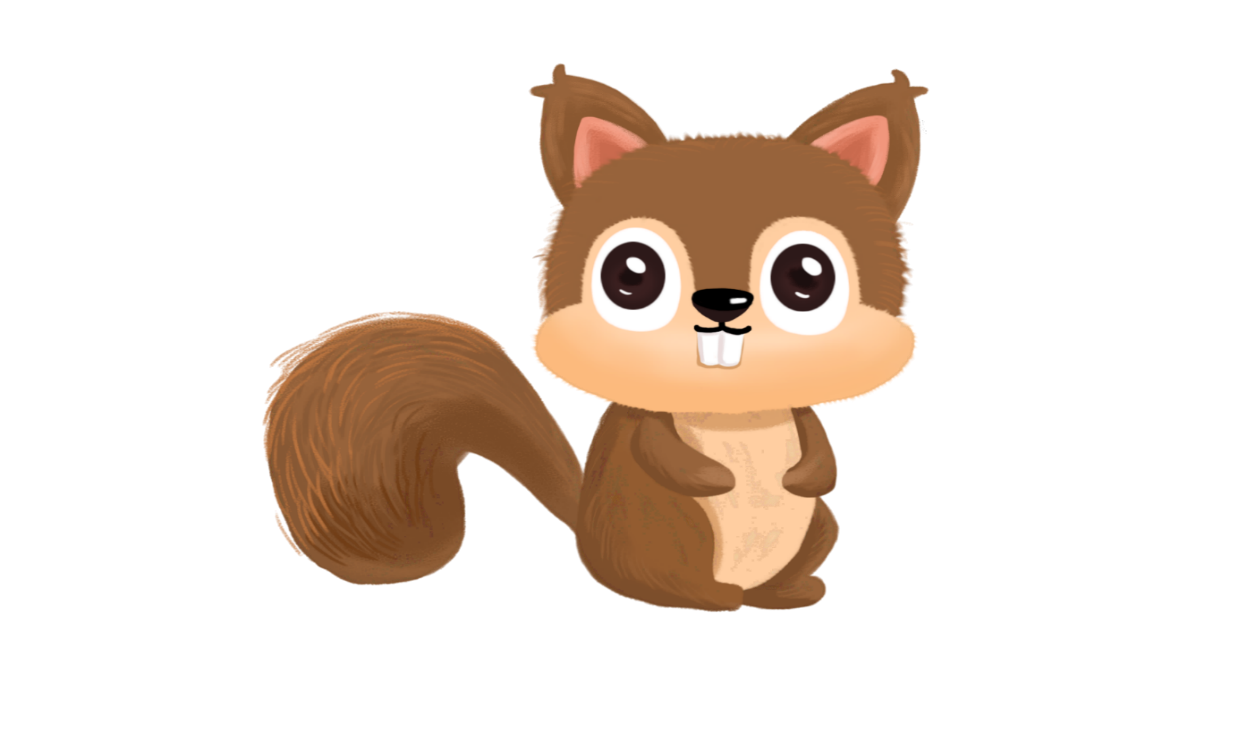 Nghe kể lại
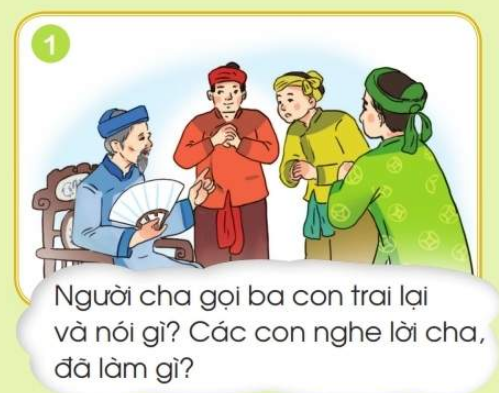 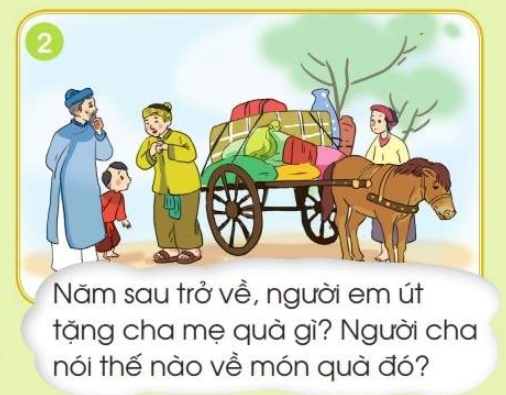 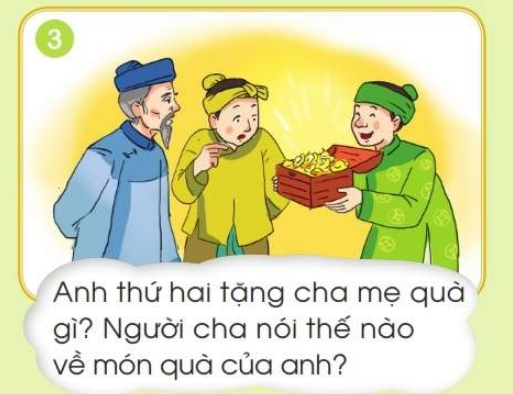 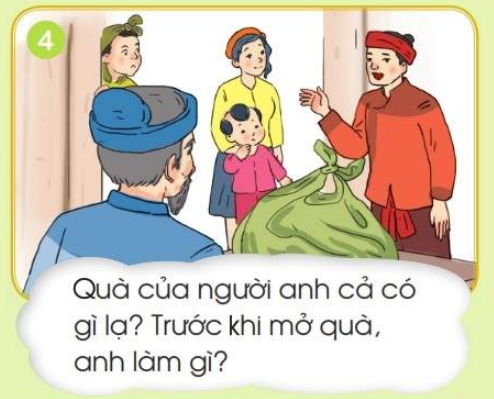 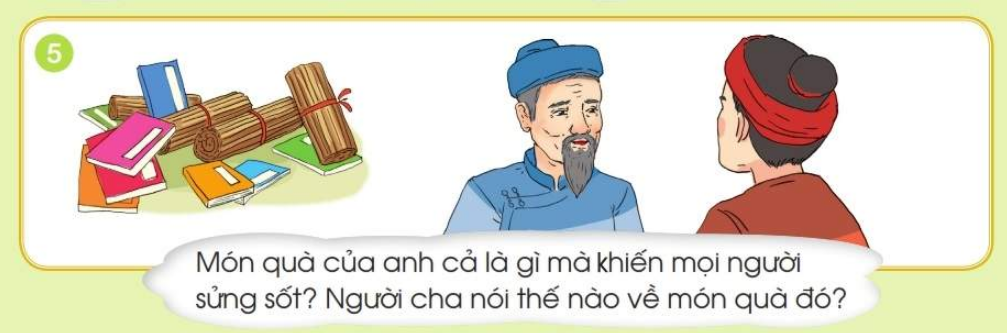 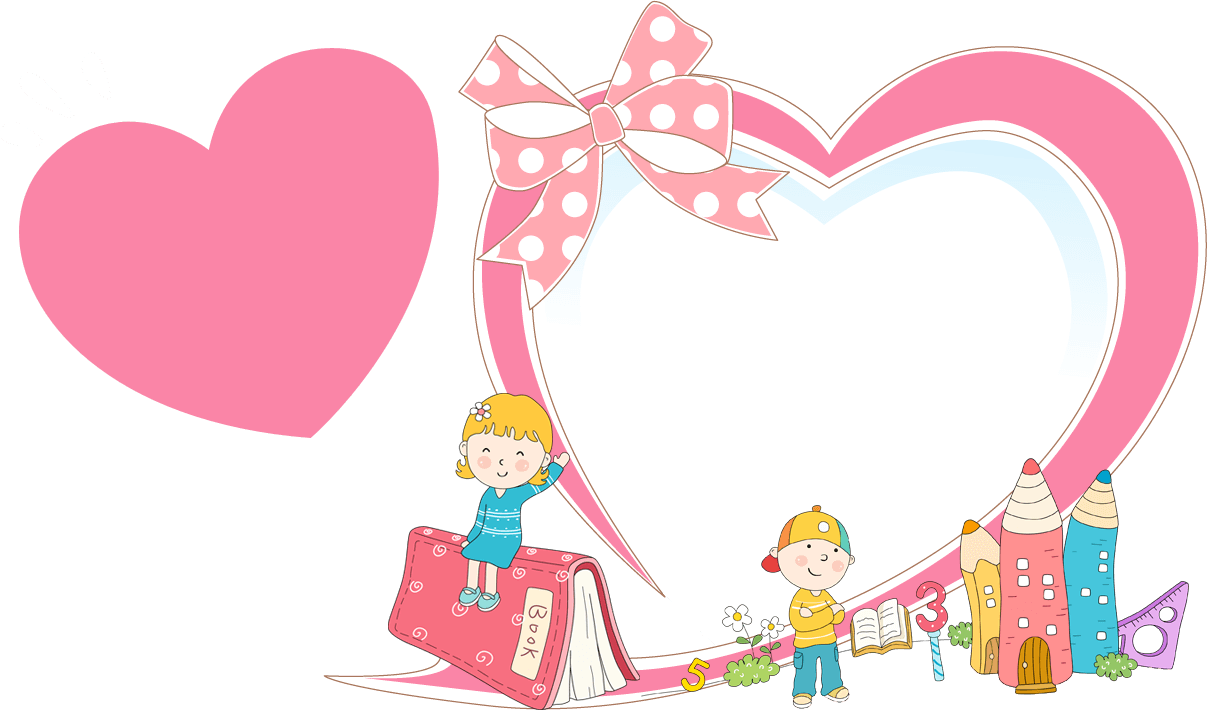 Cïng b¹n
Traû lêi c©u hái theo tranh
Qua trß ch¬i "Hép quµ bÝ mËt".
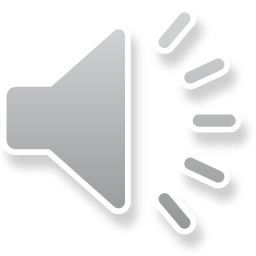 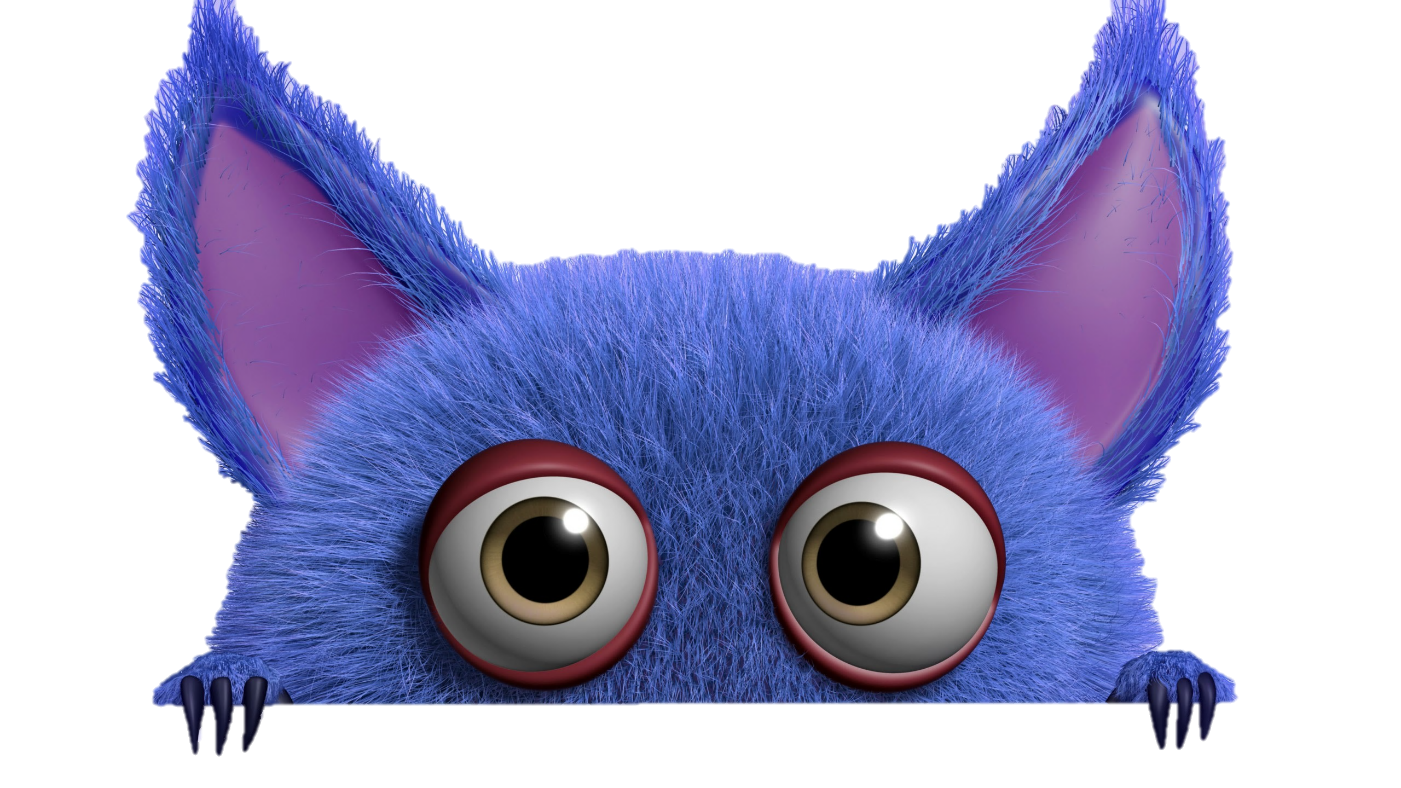 TRÒ CHƠI HỘP QUÀ BÍ MẬT
Gift box secret game
CHƠI
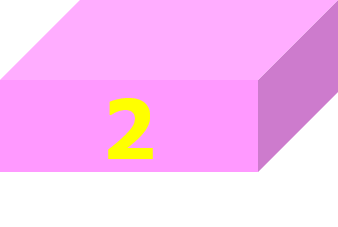 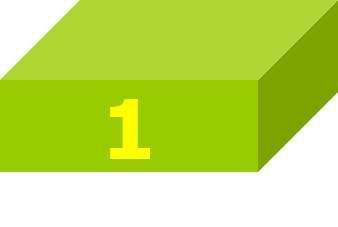 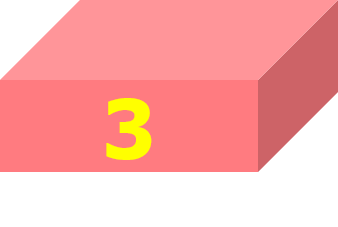 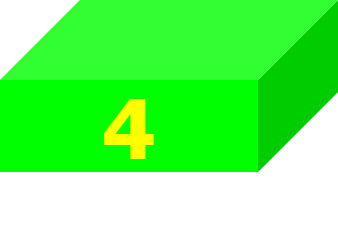 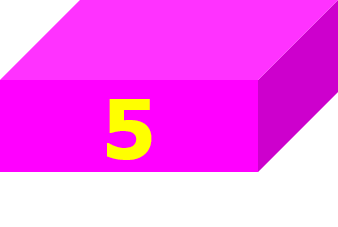 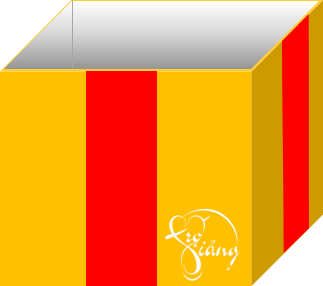 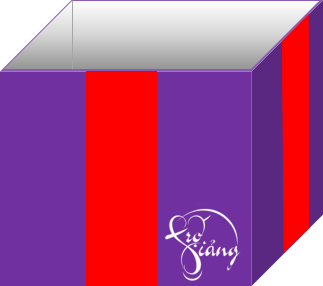 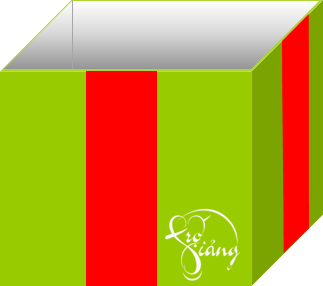 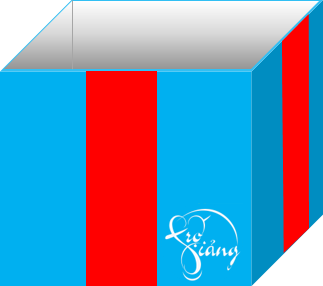 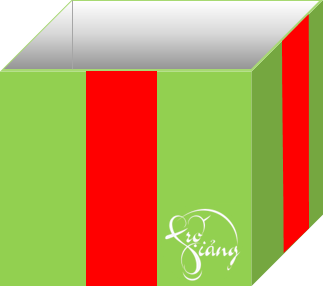 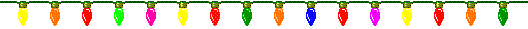 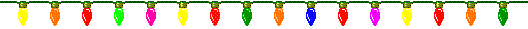 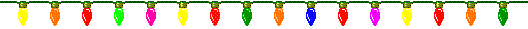 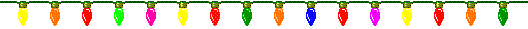 [Speaker Notes: Cách chơi: Bấm vào thân hộp quà -> Xuất hiện câu hỏi, nhấp chuột để xuất hiện câu trả lời. Nhấp vào nắp hộp quà để tặng con một tràng vỗ tay. Bấm “Go home” để trờ về hộp quà tiếp theo và làm tương tự như trên.]
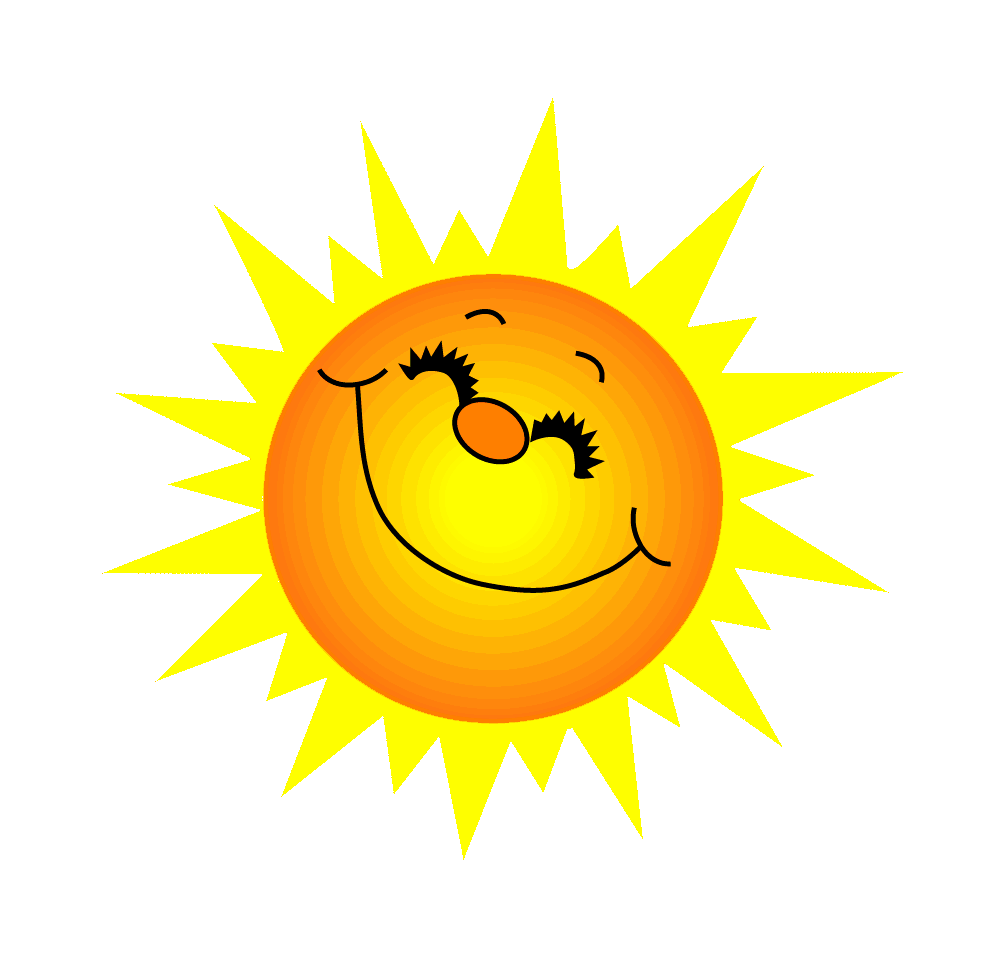 Người cha gọi 3 con trai lại và nói gì? con nghe
lời cha đã làm gì?
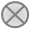 Vào ngày này sang năm, các con hãy mang về cho cha 1 món quà mà m cho là quý nhất
3 anh em vâng lời ra đi.
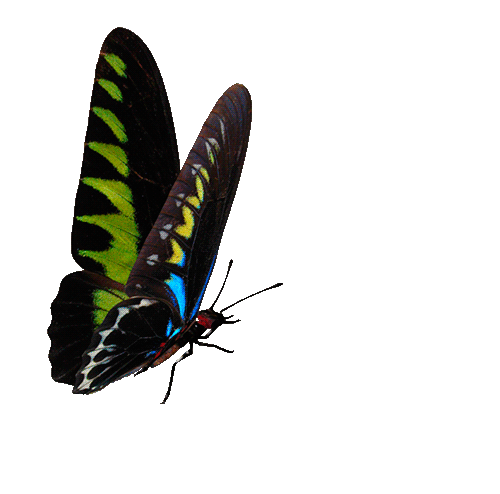 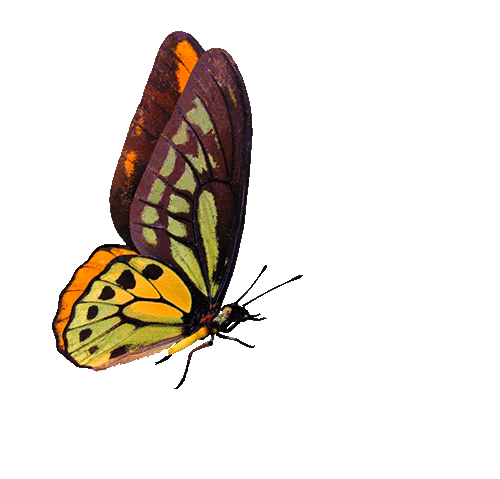 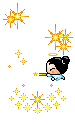 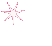 You are given 3 candies
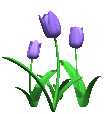 GO HOME
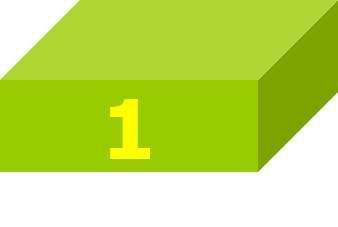 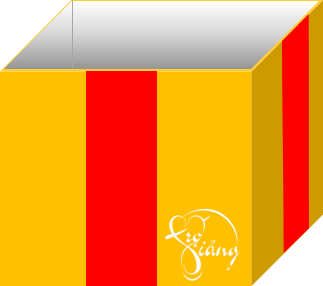 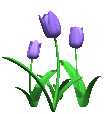 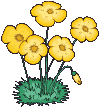 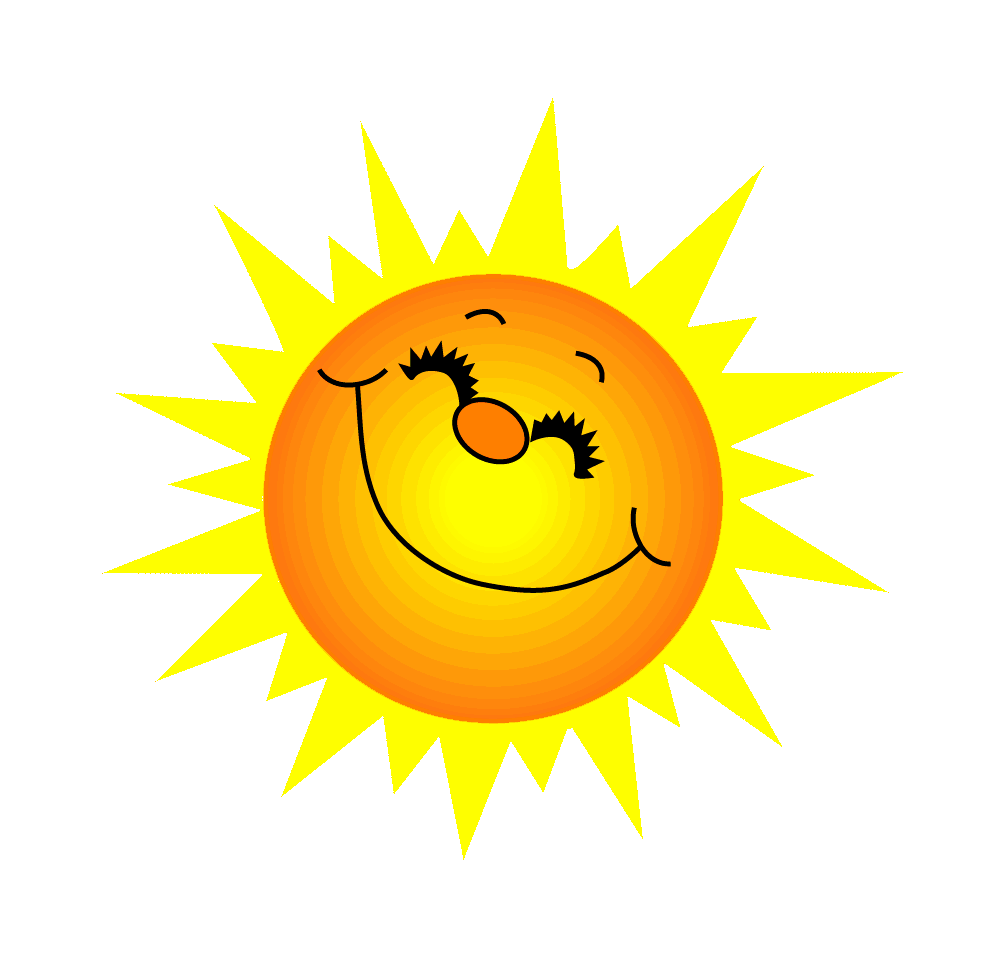 Năm sau trở về, người em út tặng cha mẹ quà gì? Người cha nói thế nào về món quà.
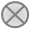 Em út tặng cha mẹ 1 xe thức ăn quý hiếm.
- Người cha nói xe thức ăn này ăn được mươi ngày
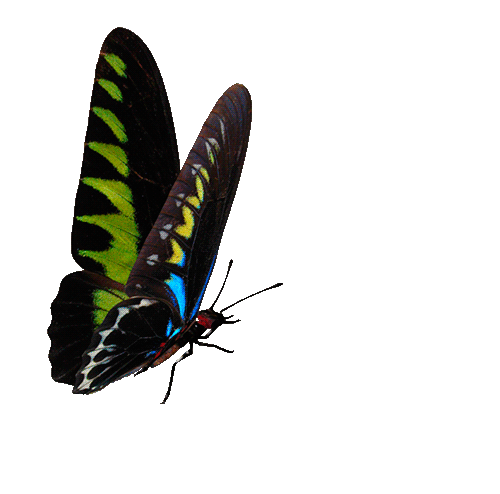 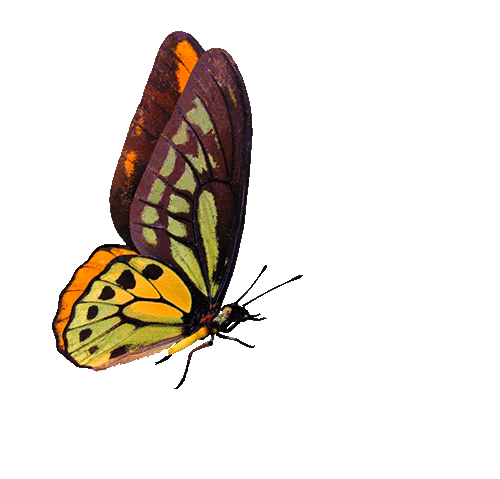 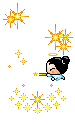 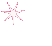 You are given 5 candies
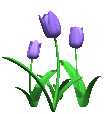 GO HOME
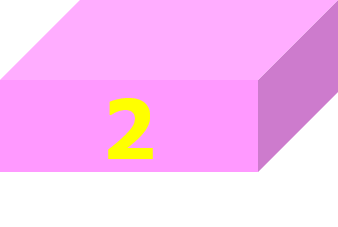 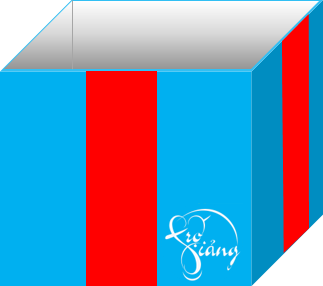 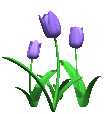 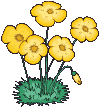 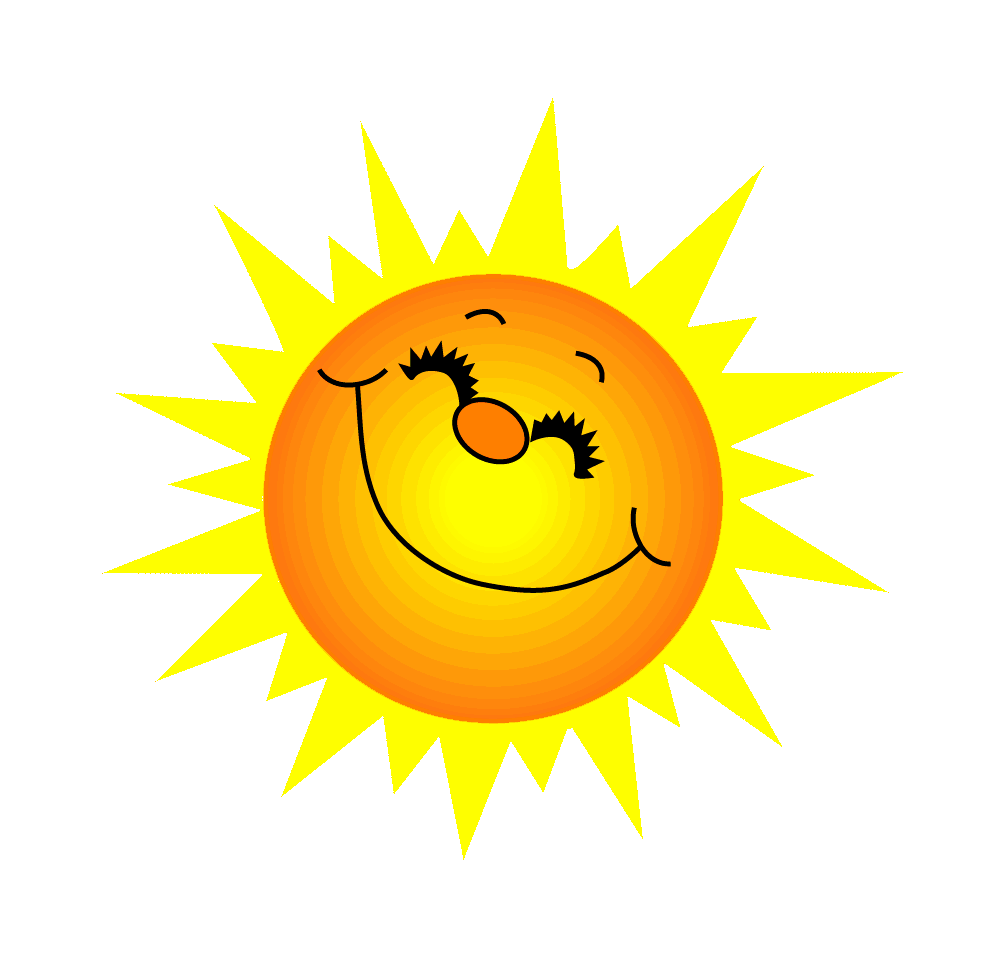 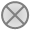 Anh thứ hai tặng cha mẹ quà gì? Người cha nói thế nào về món quà.
Anh thứ tặng cha mẹ 1 hộp đầy châu báu
- Người cha bảo châu báu này dùng được mươi năm
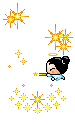 GO HOME
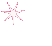 You are given 7 candies
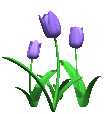 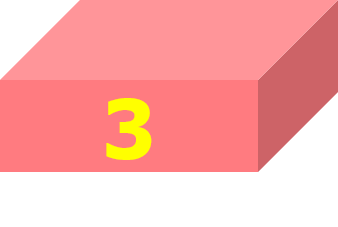 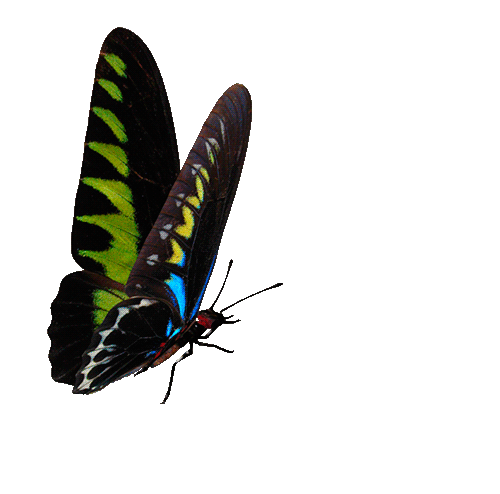 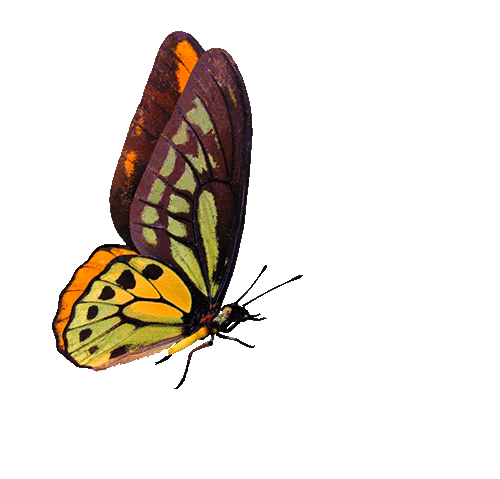 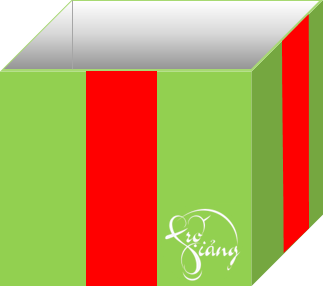 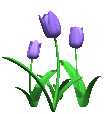 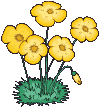 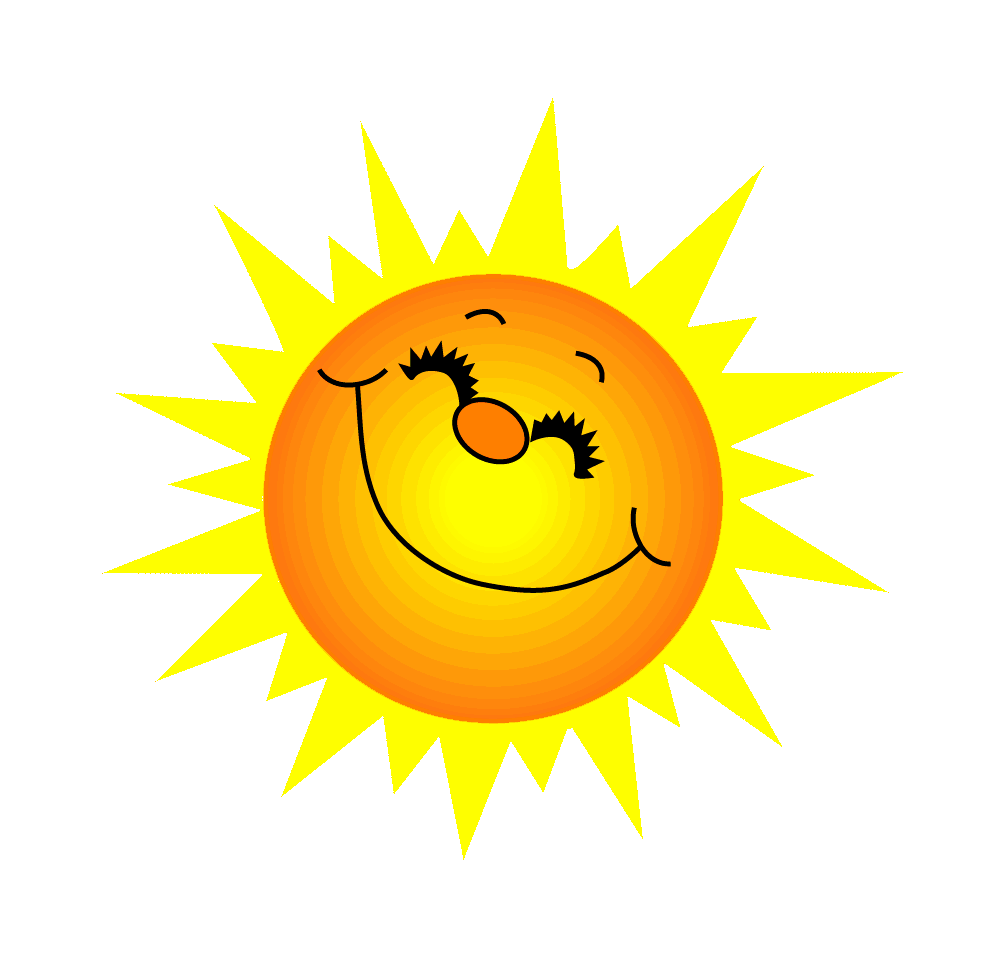 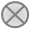 Quà của anh cả có gì lạ? Trước khi mở quà anh cả nói gì?
Quà của anh cả là 1 tay nải nặng
Trước khi mở quà anh cả kể chuyện cho mọi người nghe
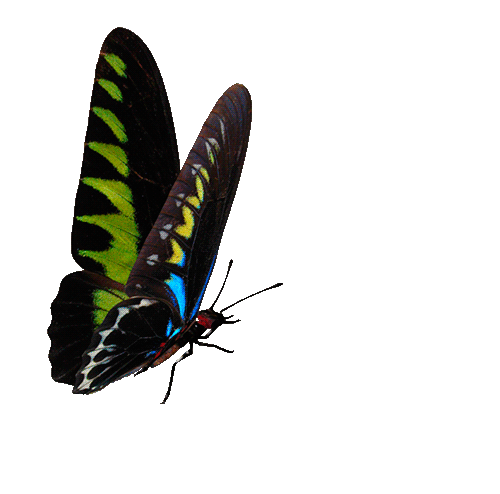 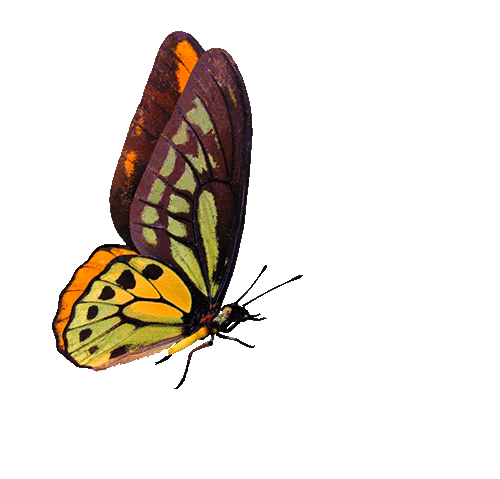 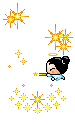 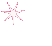 You are given 2 candies
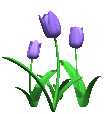 GO HOME
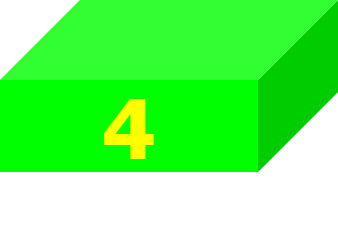 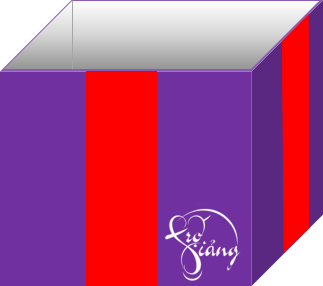 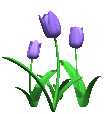 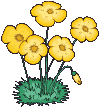 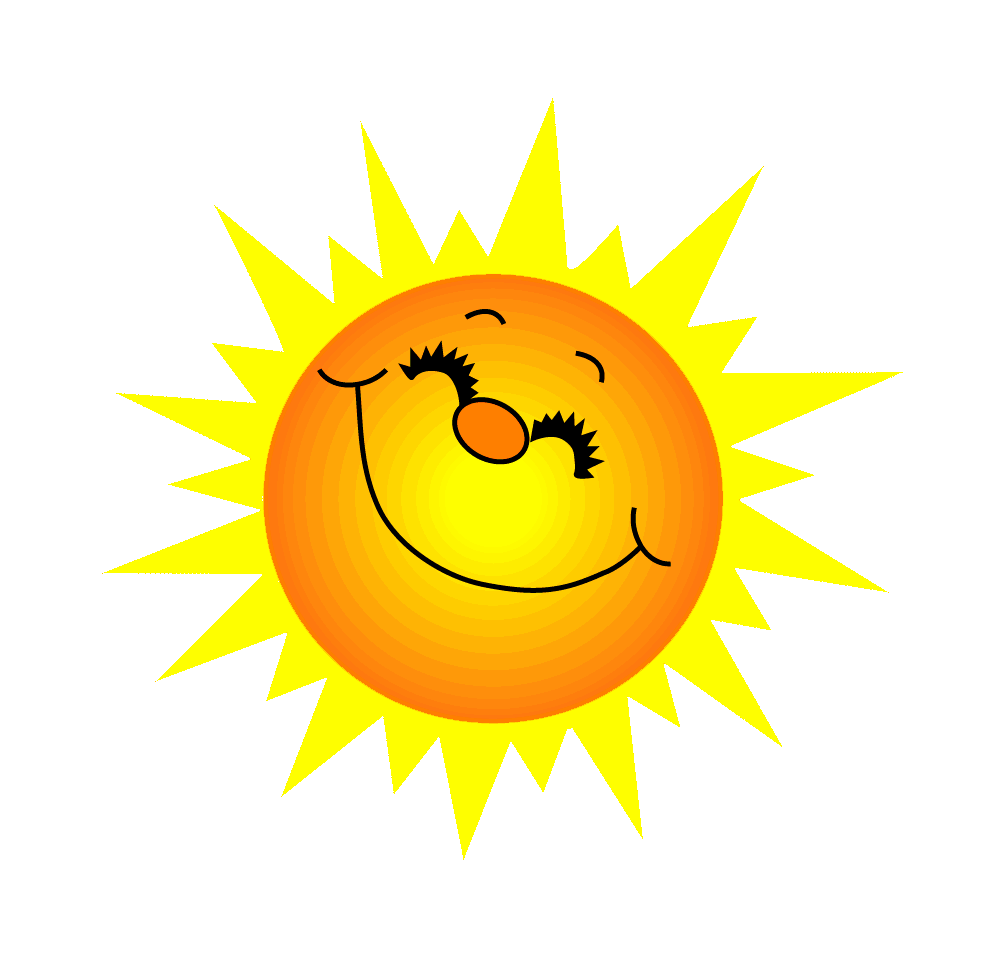 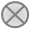 Món quà của anh cả mang về là gì mà khiến mọi người sửng sốt? Người cha đã nói gì?
Quả của anh cả là 1 tay nải toàn sách là sách
Cha nói đây là món quà quý nhất
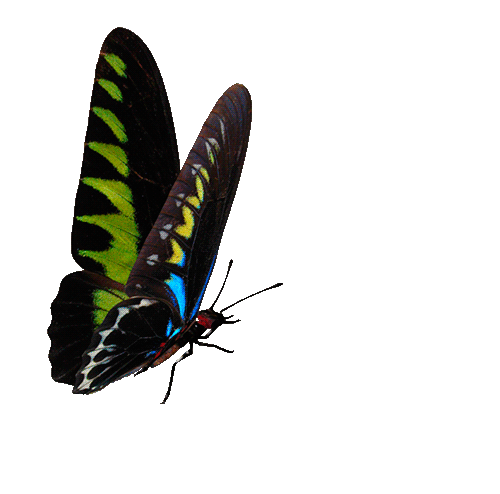 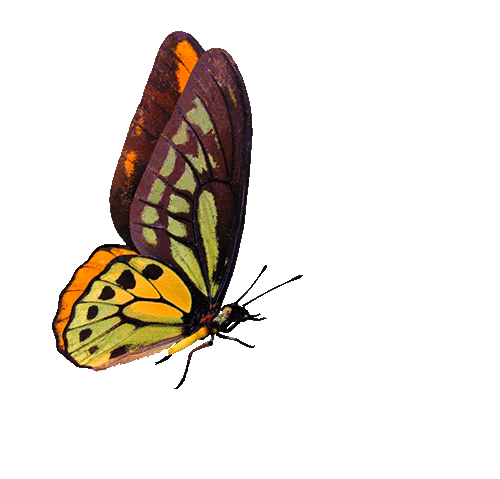 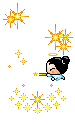 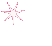 You are given 8 candies
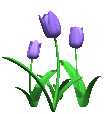 GO HOME
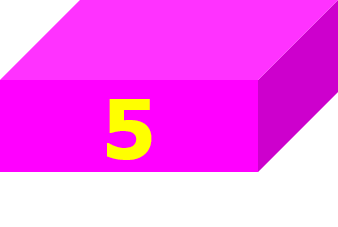 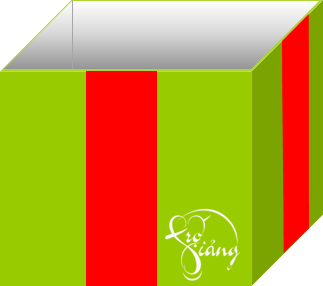 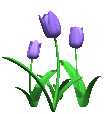 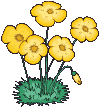 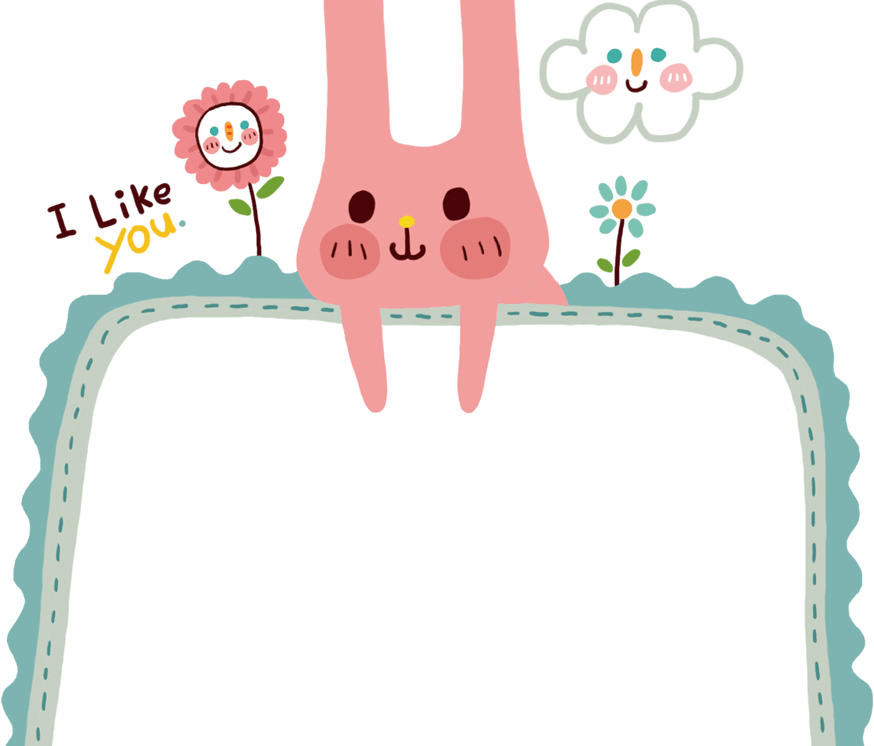 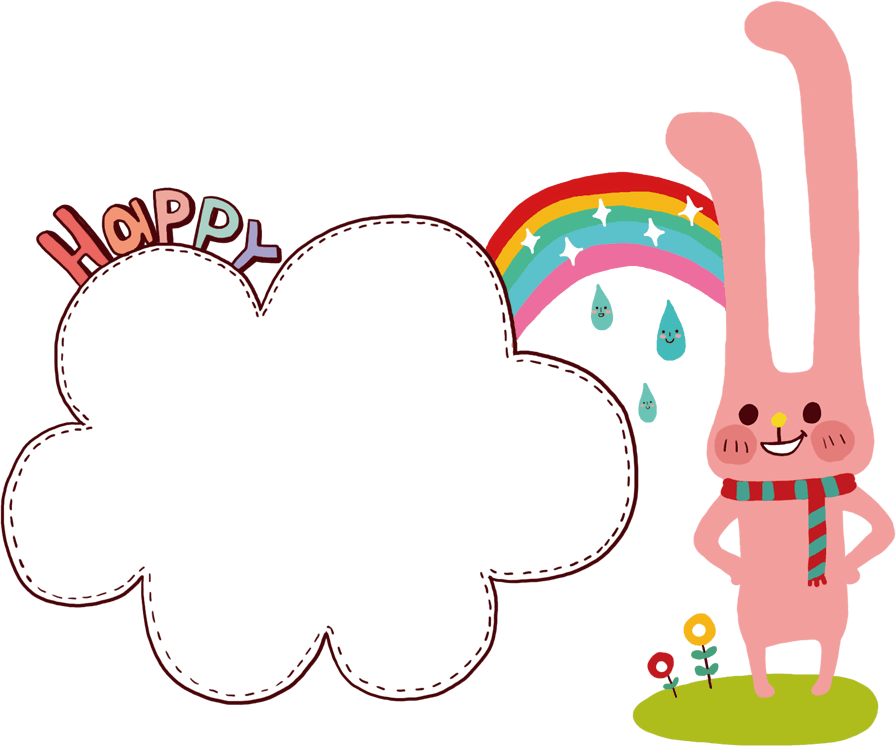 Thêi gian 5’
Cïng b¹n kÓ 
trong nhãm
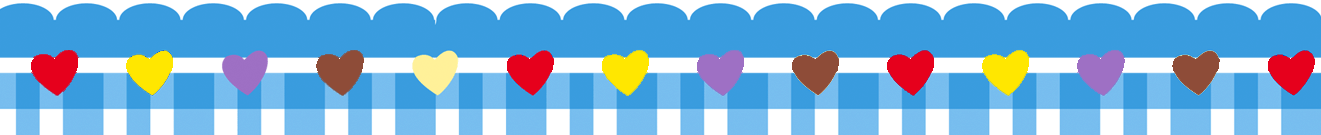 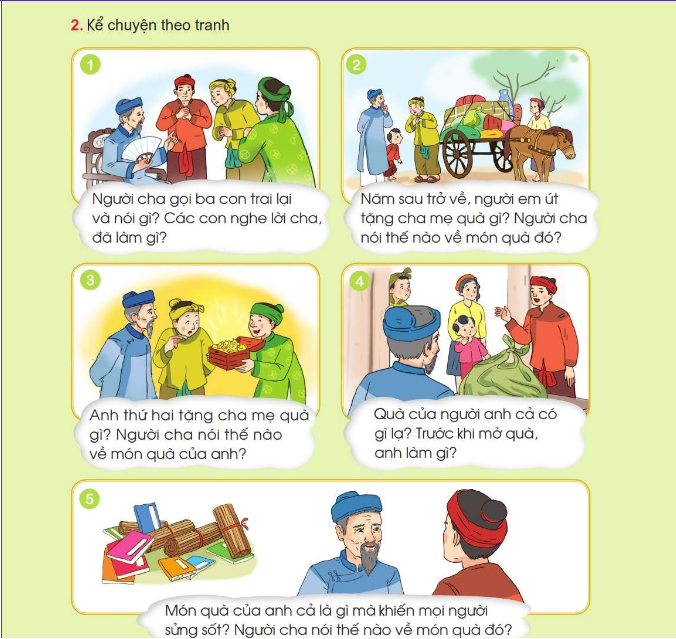 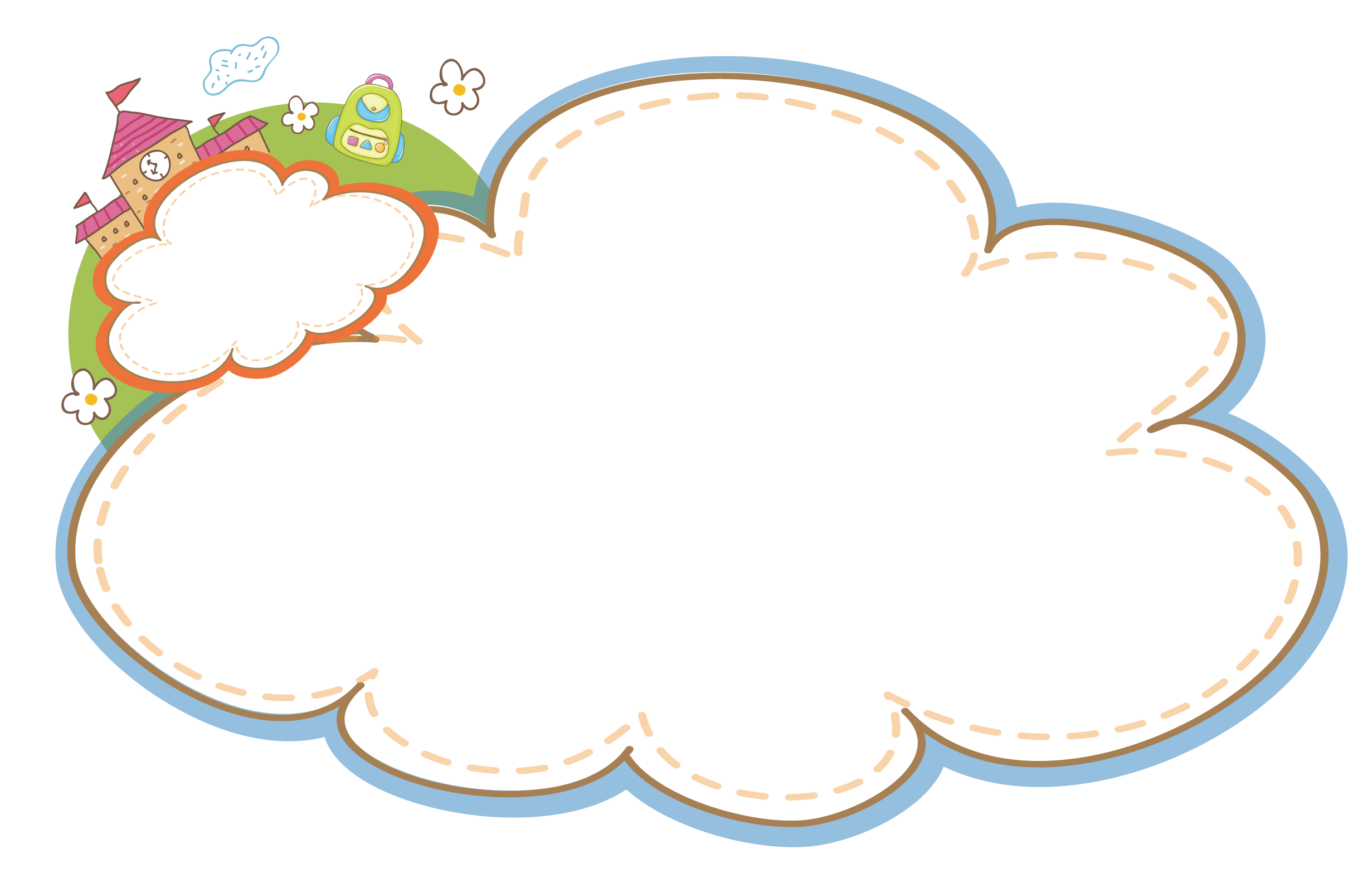 Thi kÓ tru­íc líp
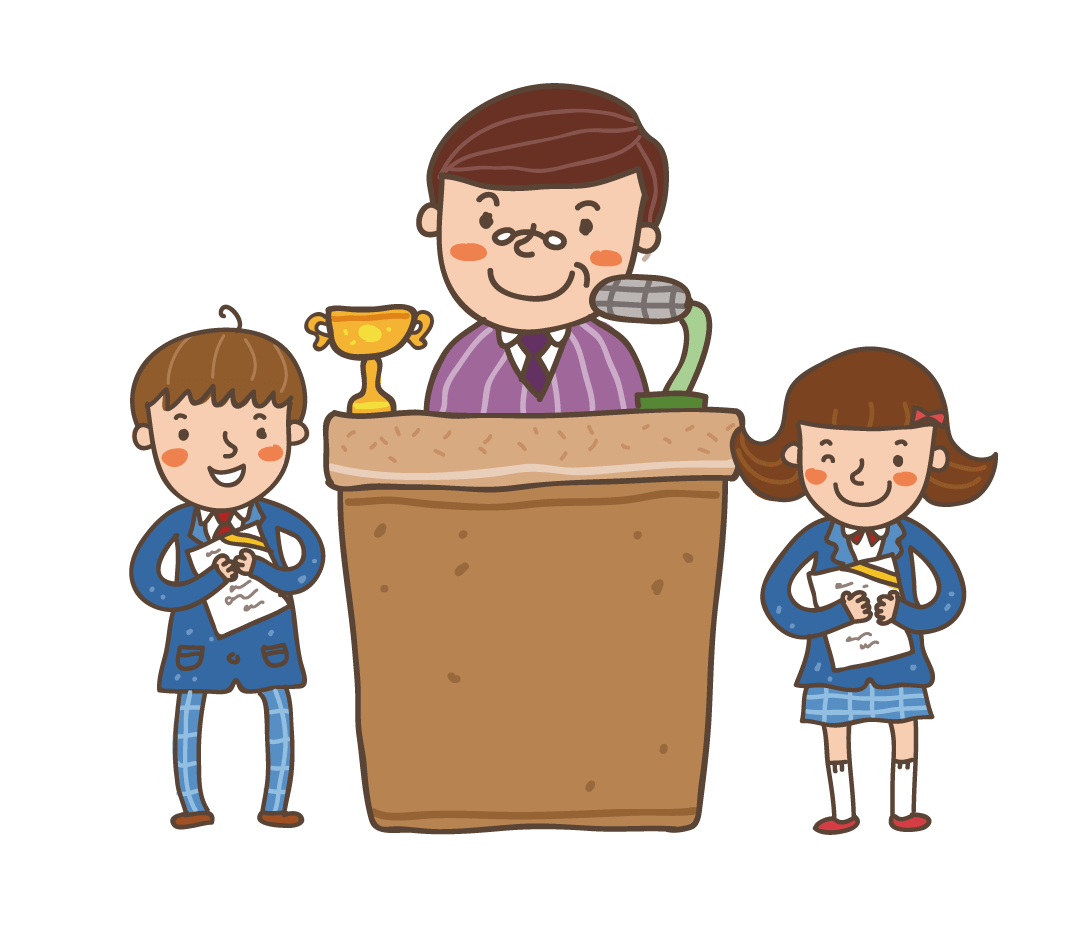 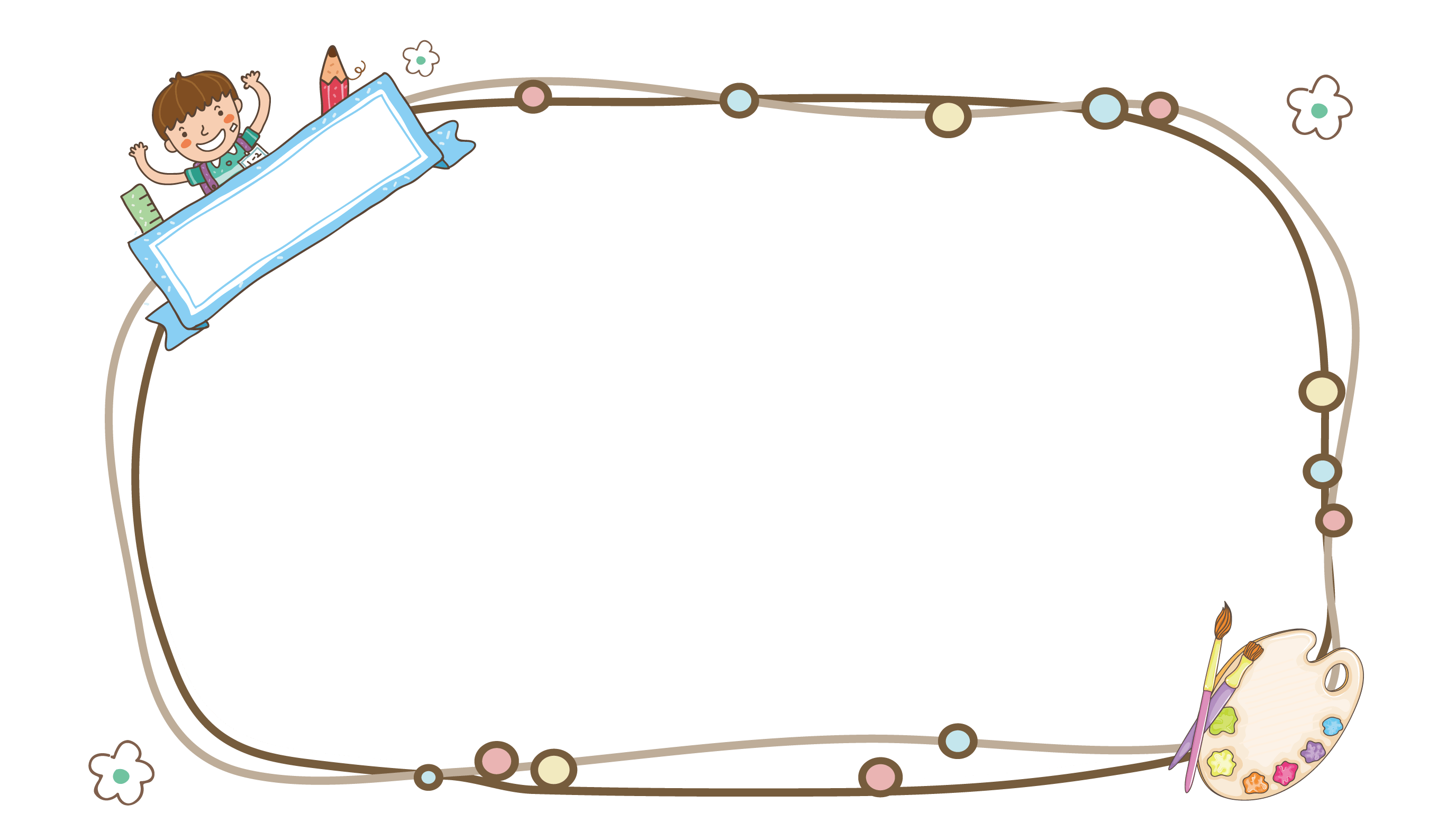 C©u truyÖn gióp em 
hiÓu ®iÒu gì?
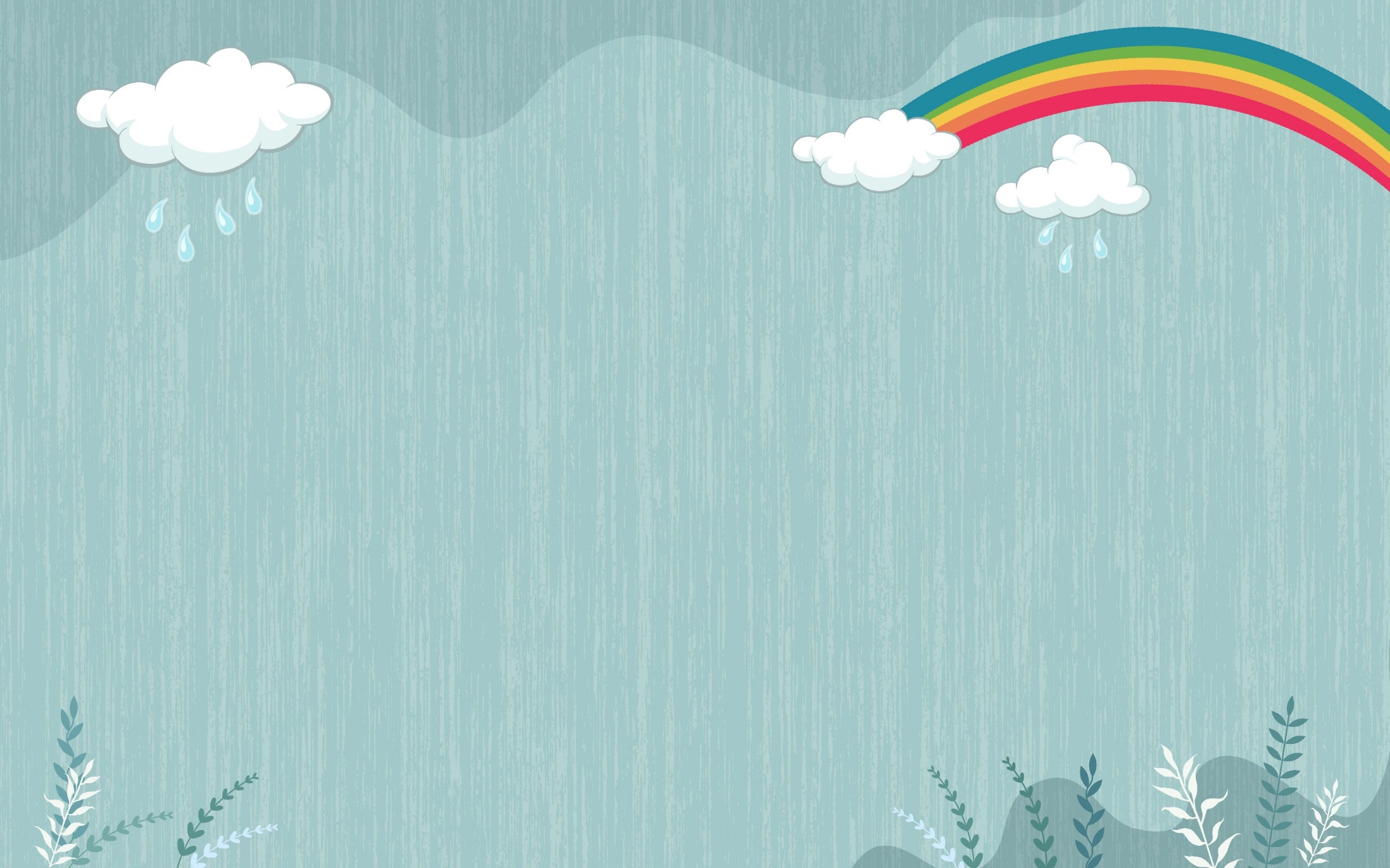 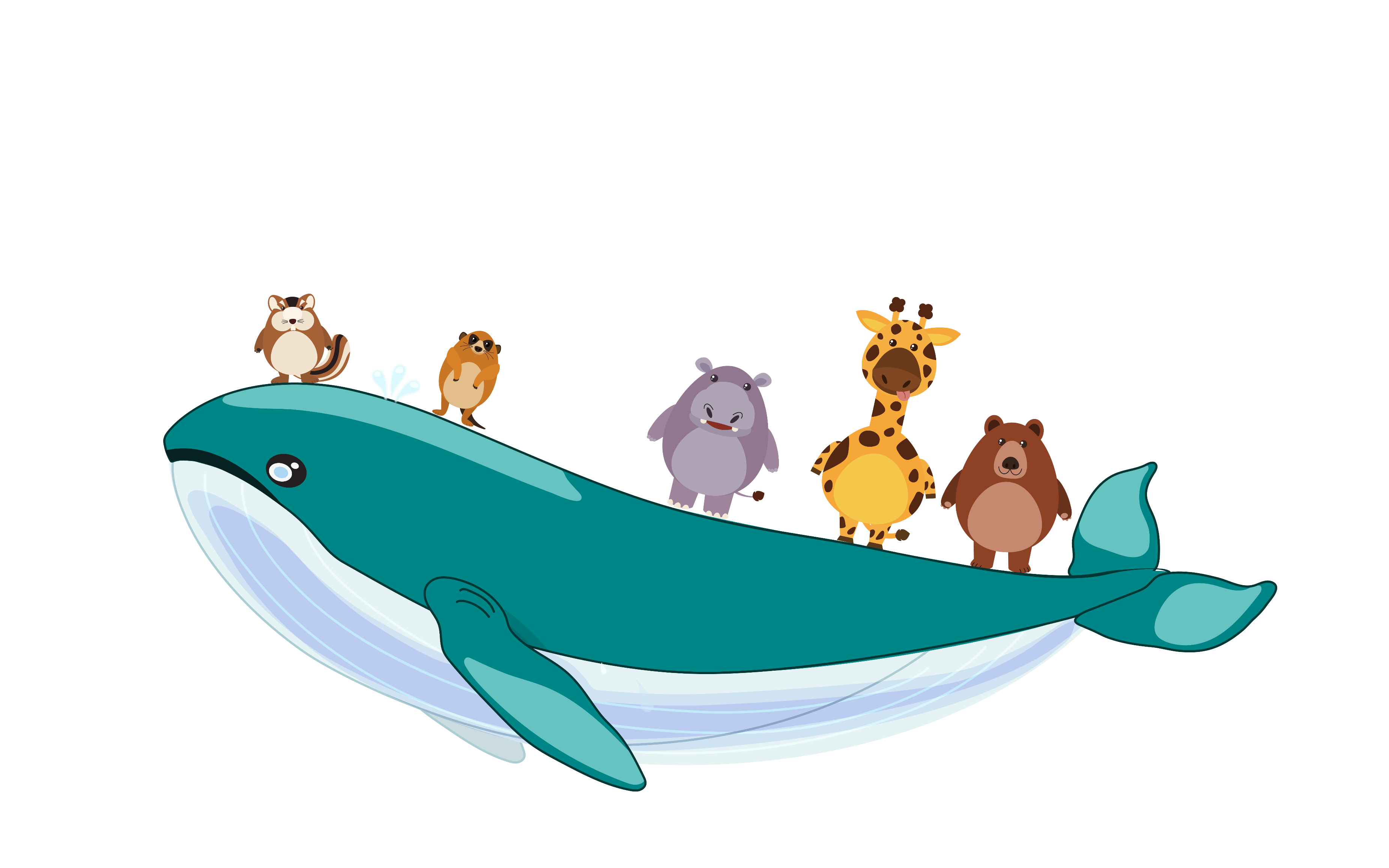 HẸN GẶP LẠI